MAV Digital Transformation Information Governance Group
4 December 2015  Ruth Edge
Wiki News List as at 4 Dec 2015
Records Management in the News - Training Examples May 2015
What's Driving Chaotic Dismantling of Canada's Science Libraries
Violated by using personal email accounts for State Business
Veterans Secretary resigned after report
Thousands lose pensions in firms 'Fawlty Towers' bungles
Personal access to metadata - Telstra Journey
State Mine Fire Report
Solutions sought for information overload
Shoddy record keeping bungled claims
Poor record keeping breaks up 4000 families
Missing High School records stop former students from succeeding
Who's in control - metadata and taxonomies
Did poor record keeping allow a murderer to walk free
Good bosses care about getting this advice
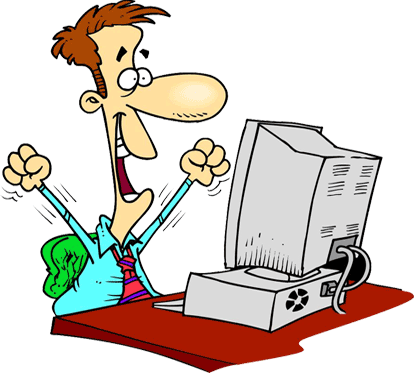 2
Wiki News List as at 4 Dec 2015
Transformation to a new smarter way of working’, Di Ashton, Project Director, Activity-Based Working, Cardinia Shire Council
State Government Recogises Records Management Professionals are in Short Supply
Working on the fly? Know your risks
10 Things Extraordinary Bosses Give Employees
Victoria's FOI Commissioner Resigns August 2015
Records breach for Defence links to China
Royal Commission hears records destroyed
Ombudsman to target local Councils
Hackers put Australians at Terror Risk
Copyright What Councils should know
Price of private post to double but ACCC to monitor two
Communication Fundamentals for Information Management Projects
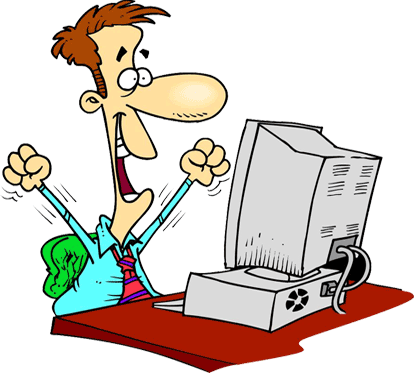 3
Wiki News List as at 4 Dec 2015
ACCC must wake up to big data
Facebook defamation surge challenges courts
Rise of the machines as ANZ brings in robot workers to do the
The Ashley Madison affair - theft of data
Trend Watch Mobile Payments
Electronic pickpocketing
Fraudsters swindle MYKI cards of millions
Hackers steal credit card details of thousands using MyCause charity website
Council data security shockingly lax
Public service to ban paper in boxes
Digital signing - Future Proof
Digital Paper and Orée Stylograph pen takes notes while you take notes
Commonwealth of Australia Digital Continuity 2020 Policy
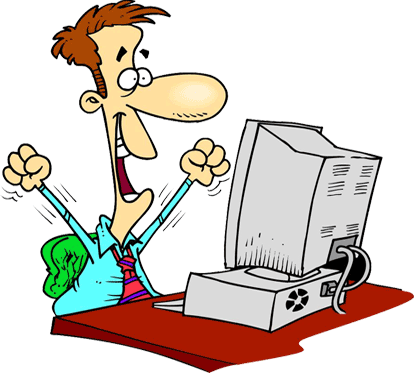 4
Wiki News List as at 4 Dec 2015
Priceless Records in Morgue Flood - The New York Times Insider
Corporate Theft and Fraud - Scammers hit Businesses
Identity Security - Online free trial offers - Protect against scams
 Identity Theft - Could Scammers sell your Property from under you
Identity Theft - Man arrested in Nigeria over attempted real estate fraud in Western Australia
Identity Theft sees Scammers steal from Australians more than $80 Million a year
Information Security thwarts scammers in WA
Records Security and Privacy - Another 400 WA home sales investigated for fraud
Ways thieves steal your Identity and Property
What is a credit card scam plus Scam Checklist
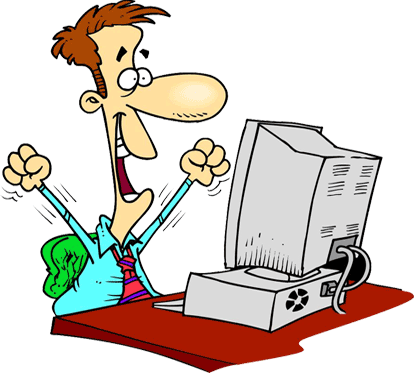 5
Wiki News List as at 4 Dec 2015
Records Management of the Future - Having computers behave and interact like people is the future
myGov Australia Digital Transformation Strategy
Commonwealth of Australia Digital Continuity 2020 Policy
The independent Review of Whole of Government Regulations and Practice - Summary of Recommendations
Costly oversight in managing digital records FINRA Fines Scottrade
Learn how whole of government data analysis can be put to good use to achieve position social outcomes
Governance and Recordkeeping Around the World newsletter
Red Tape Review recommends digital transformation agenda
Belcher review grasps the nettle on internal red tape - Digital transformation agenda for government
Australian councils face 10 years of mergers and outsourcing
What Australia can learn about egovernment from Estonia
Education is not an adequate defense against the rise of the robots
Have you news that should be shared with the sector?  Email your article to Ruth Edge
r.edge@cardinia.vic.gov.au
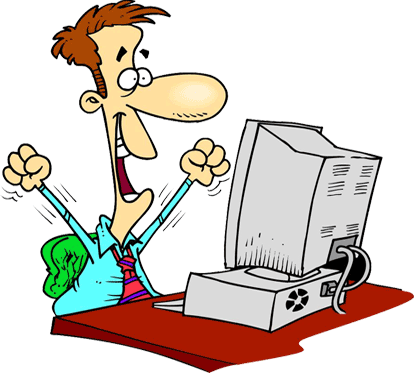 6
Australian councils face 10 years of mergers and outsourcing
Executives and managers within Australia’s local government sector face significant upheaval over coming years as pressure mounts on their councils to pursue mergers and strategic outsourcing of core services to deal with shrinking funds and contain costs. 
That’s the turbulent picture painted by a new report from the University of Technology Sydney’s Centre for Local Government that polled 250 council leaders across 176 councils in Australia and New Zealand on the “Changing Landscape” of the sector over the next 10 years. 
Commissioned by UK based systems and outsourcing company Civica, the report found that “96 per cent of respondents expected to see increased local government service consolidation in the next decade” – though there was far less consensus on how this would occur.
Government News
7
Australian councils face 10 years of mergers and outsourcing
“The two biggest camps were those who believed the way forward would be an increased shift towards strategic partnerships to provide services, and those who thought fewer and larger local government areas were the most likely path,” the report said. 
“Some 32 per cent of local government leaders believed council mergers would be the primary operational response to the new drivers of change. Even amongst those who did not rank amalgamation as the leading characteristic, most still considered it unavoidable to some extent.” 
Put bluntly, should those expectations play out, the nation’s local government sector could shrink by a third; a scenario already unfolding in New South Wales under that state government’s controversial ‘Fit for the Future’ program. 
According to the survey, just 4 per cent of respondents “thought that there would be no consolidation in the next ten years.”
Government News
8
Australian councils face 10 years of mergers and outsourcing
A major headache for councils engaging in mergers – whether voluntary or forced – is the integration of often incompatible management and reporting software and technology systems. 
The upsizing of scale for councils is a double-edged sword for companies like report sponsor Civica because while bigger councils can more easily afford their products, existing clients could also potentially be consolidated. 
Civica also faces stiff competition for local government business in Australia from highly successful local developer Technology One that has grown to become Australia’s largest enterprise software company and retains a strong presence in state government agencies and utilities. 
How councils select and buy their enterprise management systems and other common software could also soon be on the procurement bargaining table.
Government News
9
Australian councils face 10 years of mergers and outsourcing
Last year New South Wales Finance, Services and Property Minister Dominic Perrottet offered to open the state government’s pre-approved procurement panels to local governments, a move that would give councils access to state agencies substantial discounting muscle. 
Pressure on council workforces is also increasing according to the survey, with paying people remaining one of the most substantial cost factors. 
“Wages and salaries are amongst the most significant expenses incurred by local governments, with more than 200,000 people employed by local governments across Australia and New Zealand,” the report said.
Government News
10
Australian councils face 10 years of mergers and outsourcing
It also noted that local government leaders said that “more flexible working policies and multi-agency teams would be the cornerstone of future operational models” and that “the diversity of roles performed by staff, as well as difficulty upskilling employees were noted as two considerable workforce planning challenges.” 
The report quotes Gosford City Council chief executive Paul Anderson as saying that councils require more flexibility around working hours. 
“There’s a broad realisation that councils need to move away from rigid schedules, roles and hours. Councils need to provide more workforce flexibility, allowing employees to work whatever hours they require to get the job done,” the report quotes of Mr Anderson. 
“This is going to mean removing a lot of internal mental stumbling blocks but ultimately it means providing the community with a more responsive service.”
Government News
11
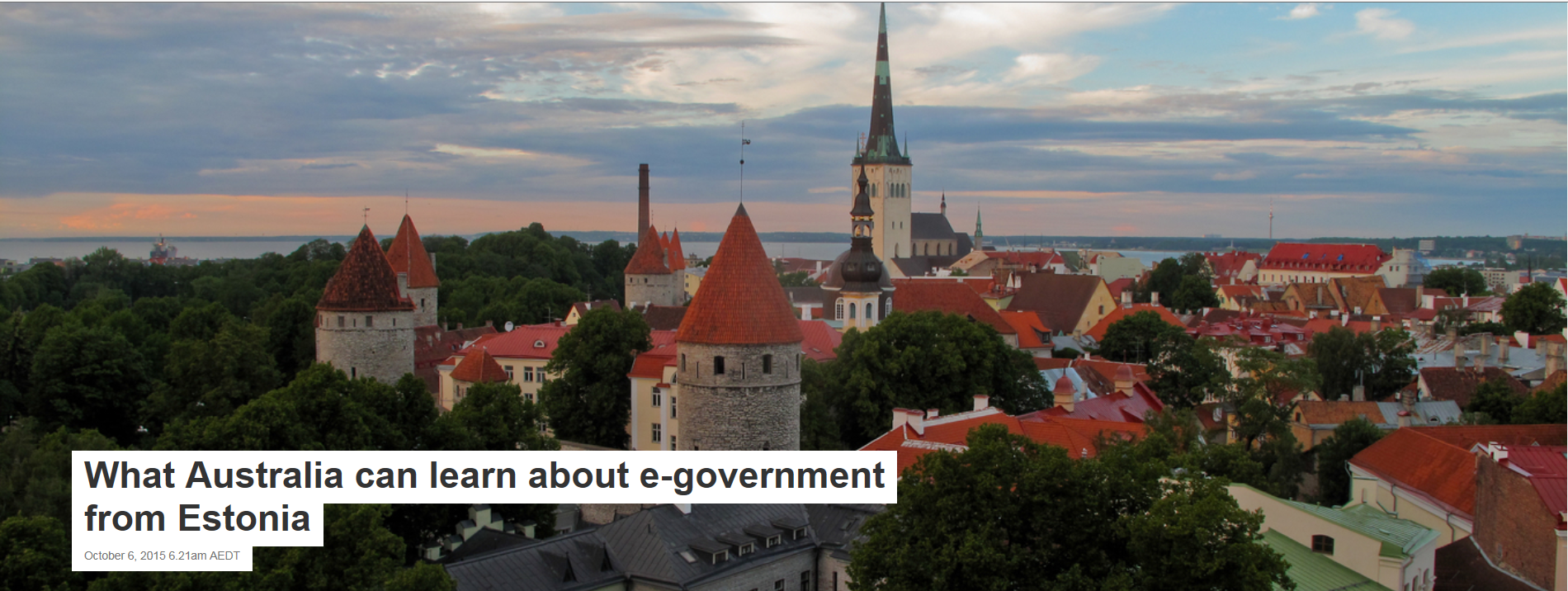 Citizens own all their own data – some is open access, most is private and it is a criminal offence (Jail term) to access others information without permission
All citizens use the system
Government limited to 1 month for action and response
Prescriptions 100% online
Huge efficiencies in government – model to the world
12
13
Estonia’s e transformation story
Digital society
When Estonian political and technical leadership began laying the foundation for e-Estonia, it decided on certain principles:
Decentralization. There’s no central database, and every stakeholder, be it a government department, a ministry or a business, gets to choose its own system in its own time.
14
Estonia’s e transformation story
Interconnectivity. All the elements in the system have to be able to work together smoothly.
Open platform. Any institution can use the public key infrastructure.
Open-ended process. As a continuous project to keep growing and improving organically.
15
Estonia’s e transformation story
Infrastructure
The two key ingredients in the infrastructure are the X-Road and e-Identity or e-ID. The X-Road is a critical tool that connects all the decentralized components of the system together. It’s the environment that allows the nation’s various databases and registers, both in the public and private sector, to link up and operate in harmony no matter what platform they use. eID is the nationally standardized system for verifying a person’s identity in an online environment. It opens the door to all secure e-services while maintaining the highest level of security and trust.
16
Estonia’s e transformation story
Infrastructure
Other systems have since been linked, thanks to these. But the Estonian government didn’t create programming resources – it acted as a smart purchaser. The licenses belong to the taxpayer, but the solutions were created by private companies. That way costs were reduced, while flexibility was maintained.
17
Estonia’s e transformation story
Government
Transparency and efficiency at all levels of government have been boosted by advanced e-services.
Business
Business has been made easy by fast interaction, lower bureaucracy and access to critical information.
18
Estonia’s e transformation story
Citizens
Integrated e-solutions have created an effective, convenient interface between citizens and government agencies.
Healthcare
Doctors, patients, hospitals and the government are all benefiting from the convenience, access and savings that e-services have brought. More about this.
19
Estonia’s e transformation story
Education
e-school has revolutionized the way students, teachers and parents interact, creating a generation that is both better-educated and tech-savvy.
Public Safety
Estonia is safer thanks to systems that give law enforcement officers the tools they need to do their jobs more efficiently and effectively.

.
20
Estonia’s e transformation story
Cyber Security
A unique partnership between public and private IT sectors and Institutes keeps Estonia one step ahead of cyber security threats.
Utilities
Innovations in the utilities and intelligent homes industries save energy and result in a cleaner environment.
21
Estonia’s e transformation story – how they got there
Estonia’s Road to a Digital Society
How did a small, post-Soviet nation transform itself into a global leader in e-solutions?
From Potato Skins to IT-Chic
In the early 90s, Estonia’s leaders were faced with a grim reality: theirs was a small country with a small population and few resources. If Estonia was to succeed, they knew, they had to find a way to push the country forward.
With the internet having just arrived on the world stage, leaders made a conscious decision to use it to build an open, e-society – a cooperative project involving government, business and citizens that would mold the nation’s path to the future.
22
Estonia’s e transformation story – how they got there
Tiger Leap
Innovative project Tiger Leap began in 1996 to prioritize Information Technology infrastructure. It allowed educational institutes to have access to computers and Interact. The efforts spawned a seed of technology-savvy skills among Estonia’s citizens. The project is still active until this day creating a sustainable and healthy lifecycle of IT industry.
In the same decade, legislation was passed that allowed the creation of infrastructure such as the national ID Card project and the X-Road, both critical for developing the digital society systems that were to come.
23
Estonia’s e transformation story – how they got there
Meanwhile, the private sector had also picked up a passion for high-tech solutions. The nation’s banks had introduced online services that were ahead of anything in the West, while entrepreneurs were developing clever innovations like M-Parking and location-based services.
e-Estonia Takes Off
The trend continued after the millennium with more integrated e-solutions added each year and the country earning its reputation as a forward-thinking hotbed of practical tech-development.
24
Estonia’s e transformation story – how they got there
By 2007, Estonia made more international headlines by becoming the first nation in history to successfully defend itself against a large-scale cyber attack. Since then Tallinn has become the home of NATO’s Cyber Defense Centre.
Heading into its third decade of e-society development, Estonia is now the training ground for countries that want to introduce powerful solutions such as i-Voting, e-Cabinet, e-Health systems and more. Over 40 countries around the world are using Estonian e-solutions.
And new systems are constantly in development. Even with all of Estonia’s successes, this by no means is the end of the e-Estonia story. It’s only the beginning.
25
Some do’s and don’ts based on Estonia’s experience
Do – Create a decentralized, distributed system so that all existing components can be linked and new ones can be added, no matter what platform they use
Don’t – Try to force everyone to use a centralized database or system, which won’t meet their needs and will be seen as a burden rather than a benefit
Do – Be a smart purchaser, buying the most appropriate systems developed by the private sector
Don’t – Waste millions contracting large, slow development projects that result in inflexible systems
Do – Find systems that are already working, allowing for faster implementation
Don’t – Rely on pie-in-the-sky solutions that take time to develop and may not work
26
Estonia’s Progress line
27
The Records Manager’s own Bond Movie
28